АСТРАХАНСКИЙ ЗАПОВЕДНИК
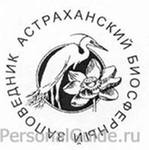 Подготовила: Ульянова Анастасия
ученица 3 класса
Классный руководитель: Ковальчук Раиса Ивановна
Астраханский заповедник – гордость края,
Морской простор его не оглядеть.
На островах зеленые дубравы 
Омыты бесконечною волной.
Здесь по утрам туманные восходы, 
Гул комаров в таинственной тиши,
А в тихой заводи, в зеркальном отражении
Стоят невозмутимо камыши.
Наполнен воздух звонким ароматом
Трав луговых, цветов и криком птичьих стай.
Ты – гость среди всего великолепия,
Об этом никогда не забывай!
Астраханский заповедник был создан в 1919 году для сохранения  и накопления природных ресурсов  устья Волги и побережья Каспия, а также для исследования жизни исчезающих животных и растений данной местности. Основатели заповедника: Н.Н. Подъяпольский, В.А Хлебников. Территория заповедника в настоящее время занимает площадь 63 тысячи га и состоит из трёх участков: Дамчикского (на западе),  Трёхизбинского (средняя часть), Обжоровского (на востоке).
Природа заповедника необыкновенной красоты.
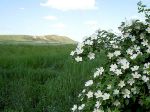 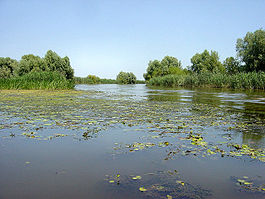 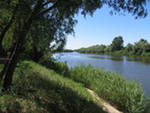 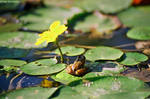 Среди растений в заповеднике выделяется, в первую очередь        лотос                                                             тюльпан Шри-Ланки                                                                                                       белая лилия
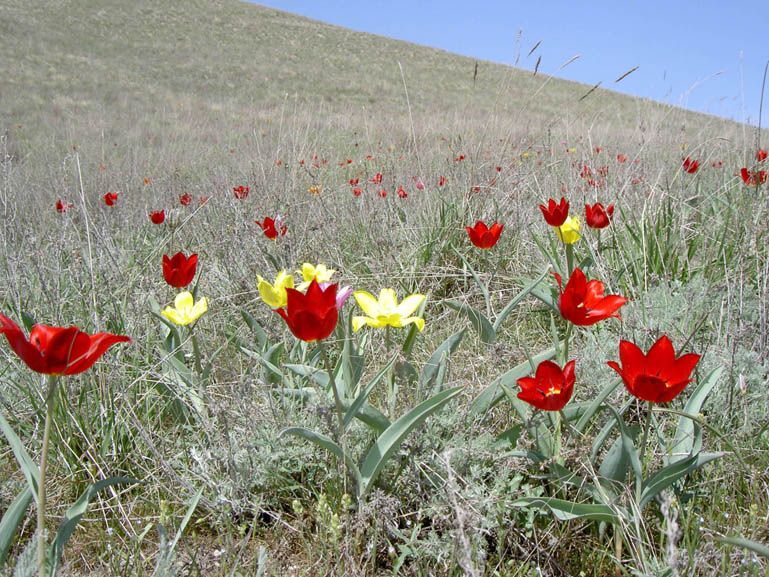 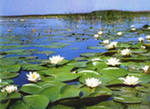 Млекопитающих в заповеднике мало всего 20 видов. В основном это                     кабаны                         выдры
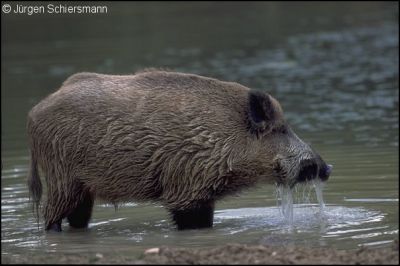 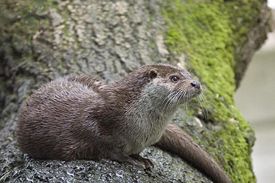 волки                                     лисы
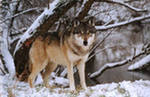 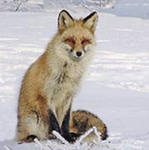 А вот разнообразие птиц охраняемой территории поражает. Астраханский заповедник называют «птичий гостиной». В заповеднике 256  видов птиц. Многие из этих птиц занесены в КРАСНУЮ КНИГУ. Здесь можно увидеть:
фазана                     кудрявого пеликана       розового фламинго
                                           
                                                                                     




 лебедя- шипуна           орлана-белохвоста             серую цаплю
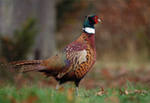 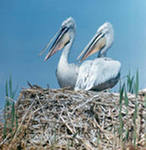 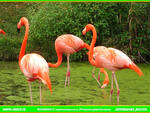 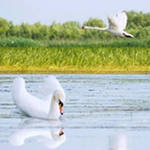 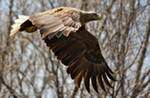 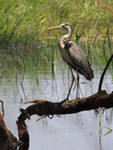 Огромную ценность представляет водная фауна заповедника, она представлена 60 видами рыб.
                белуга                         осетр



                    красноперка                              судак



                               окунь                                   сазан
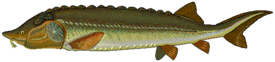 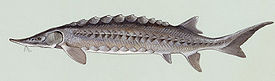 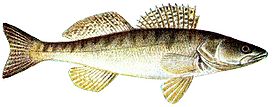 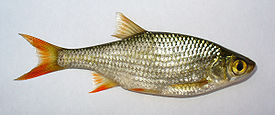 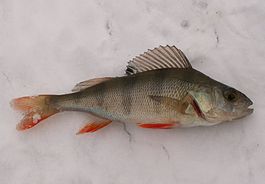 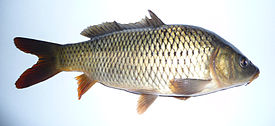 В Астраханский заповедник пускают туристов,            чтобы познакомиться с заповедной природой. Увидеть уникальные пейзажи дельты Волги, ощутить аромат растущего лотоса, понаблюдать за птицами, которые здесь обитают. На экскурсиях туристов сопровождают высококвалифицированные сотрудники, которые ответят на все вопросы любознательных туристов.